Скажи наоборотСоставила учитель-логопед Козлова Ю.Ю.МДОУ д/с № 38 п.Молочный
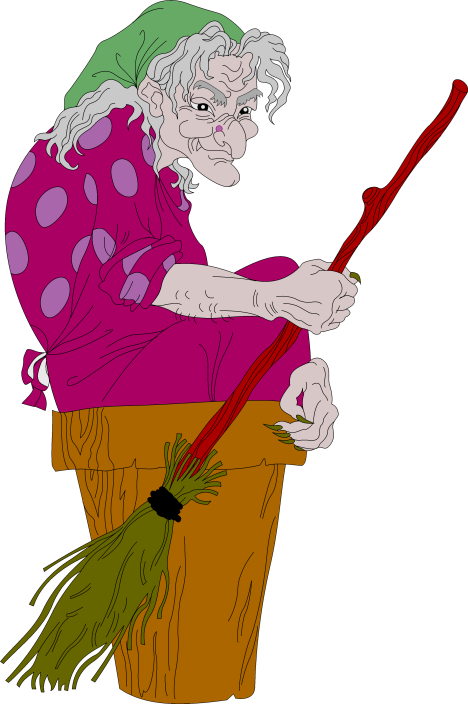 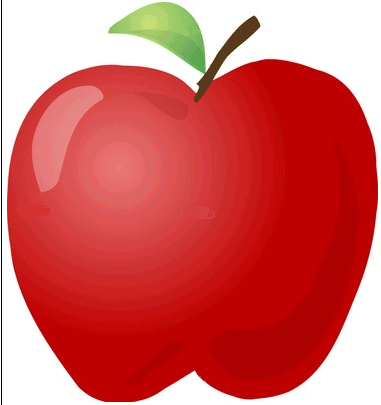 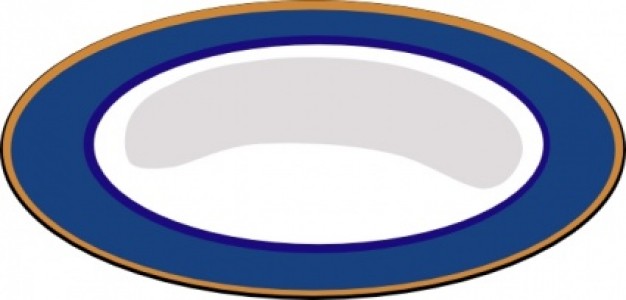 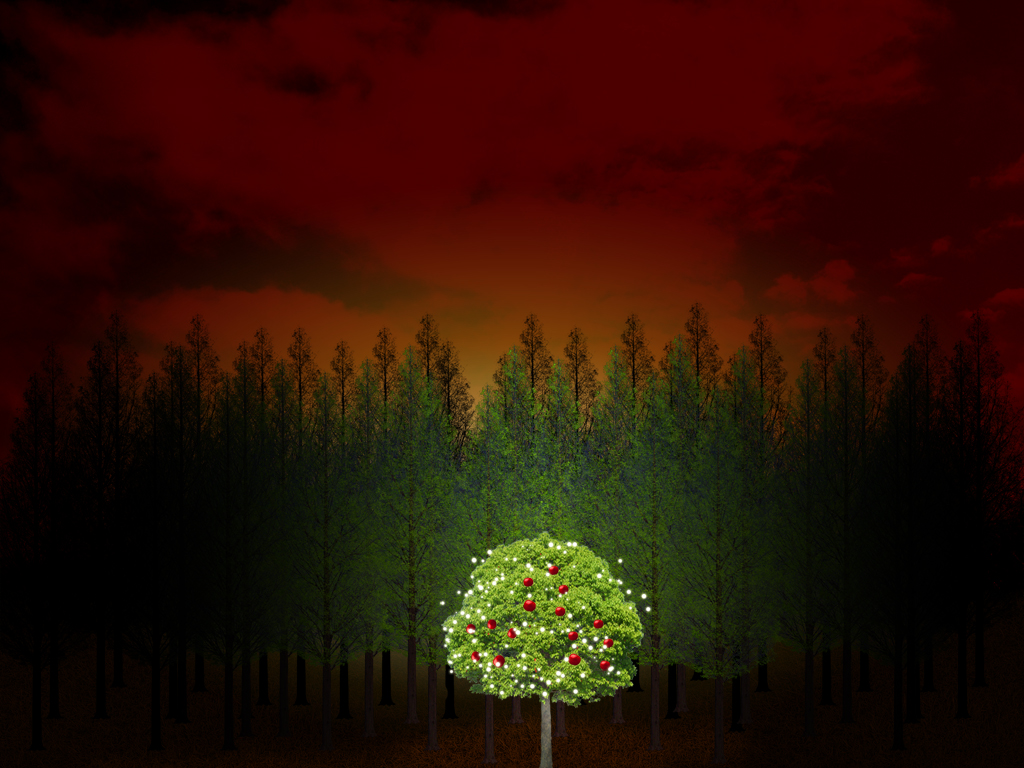 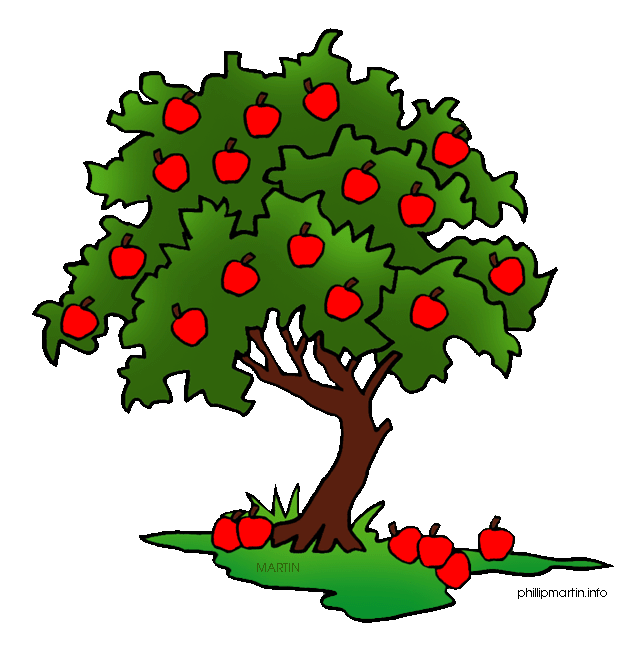 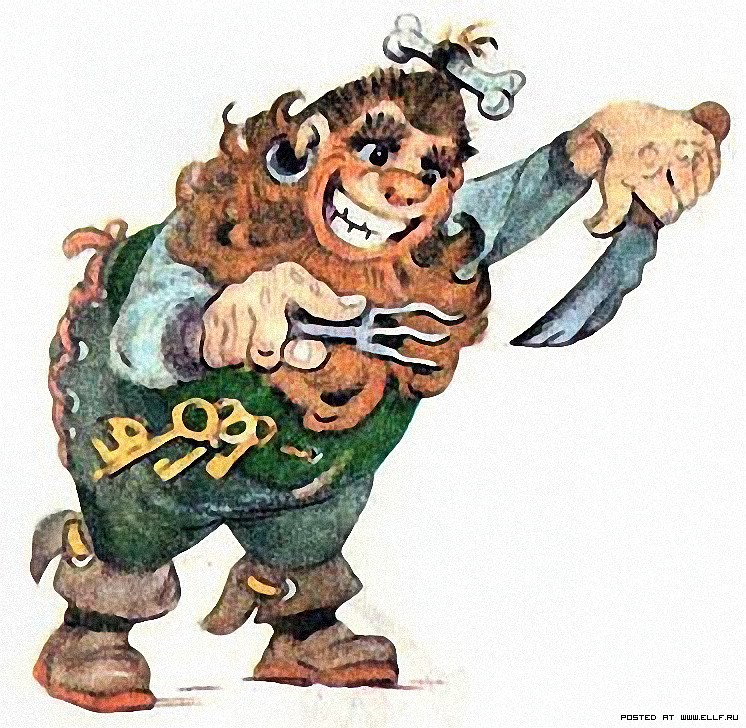 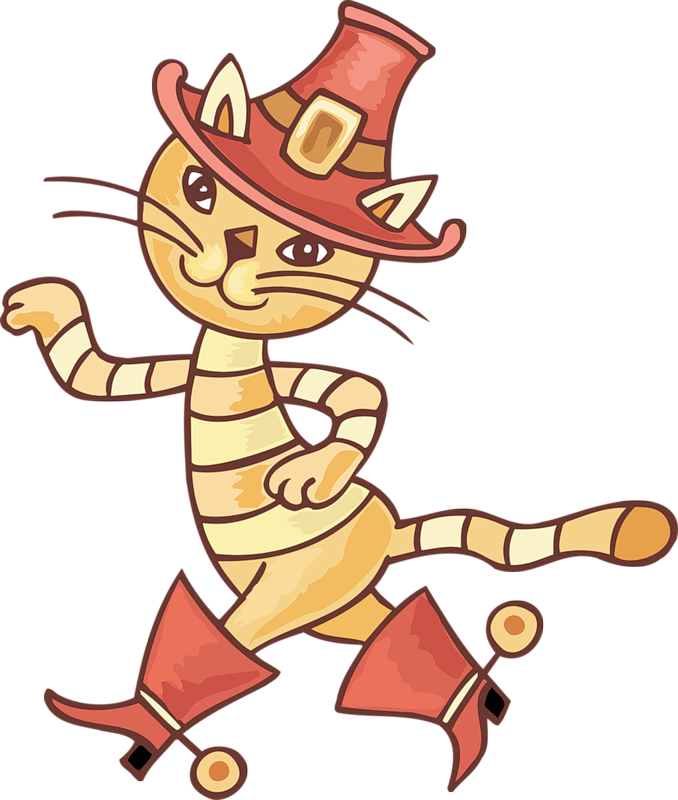 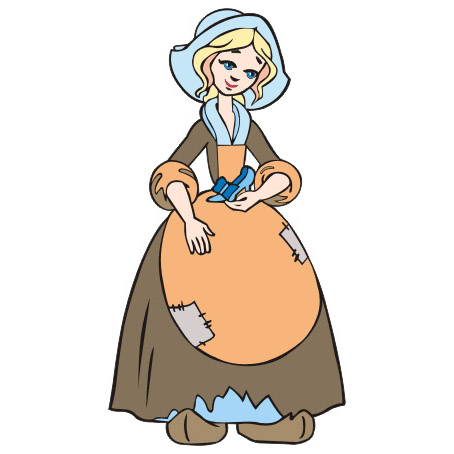 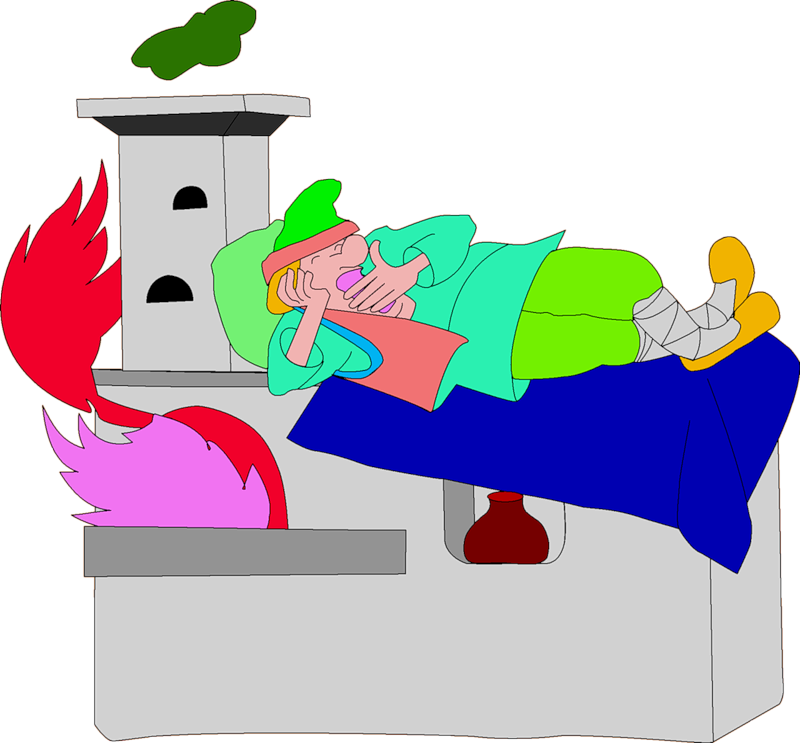 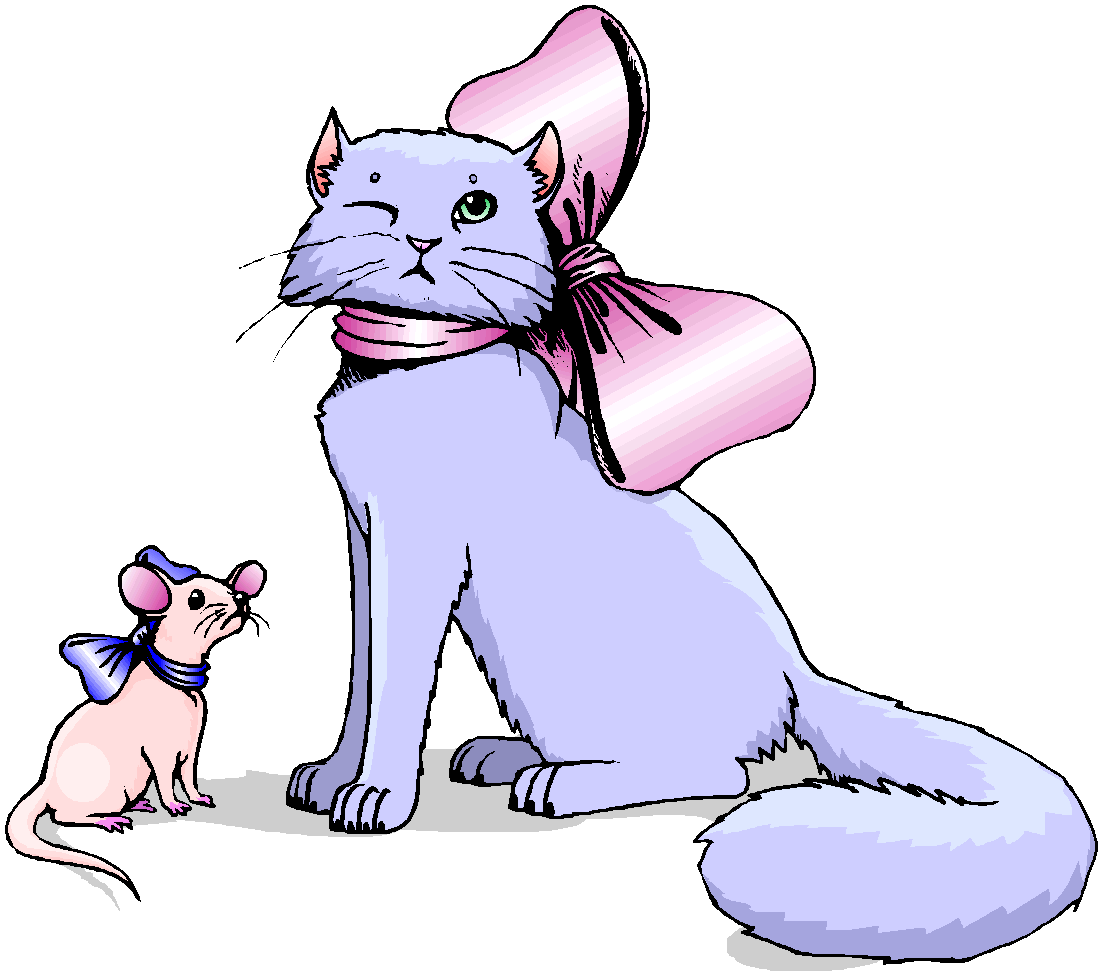 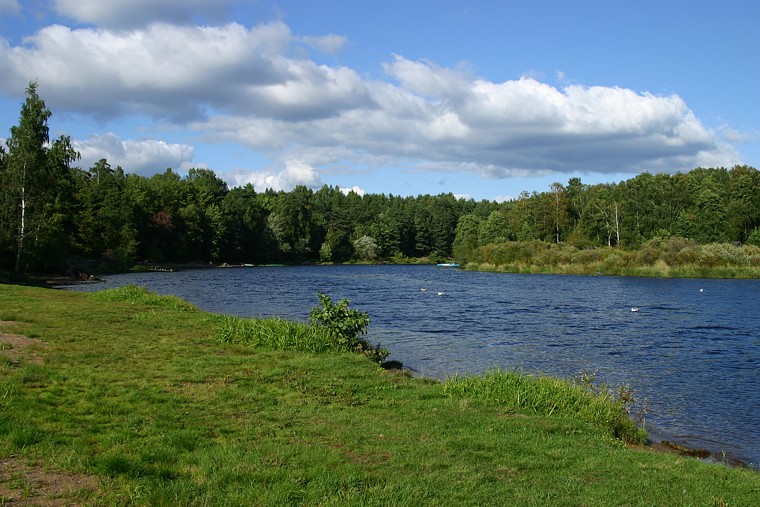 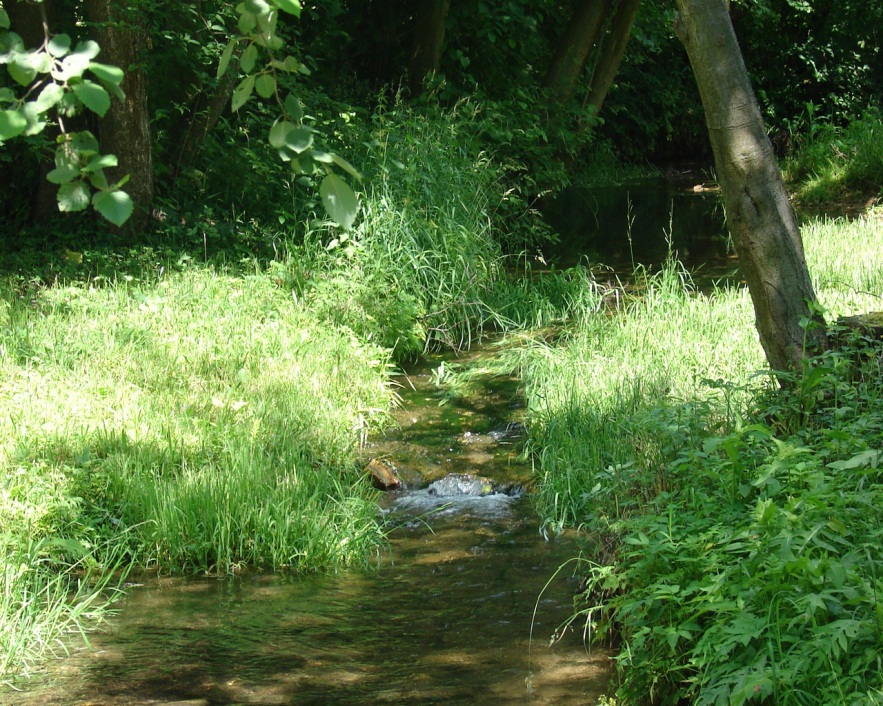 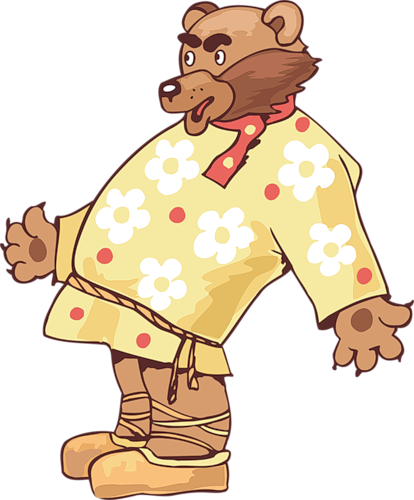 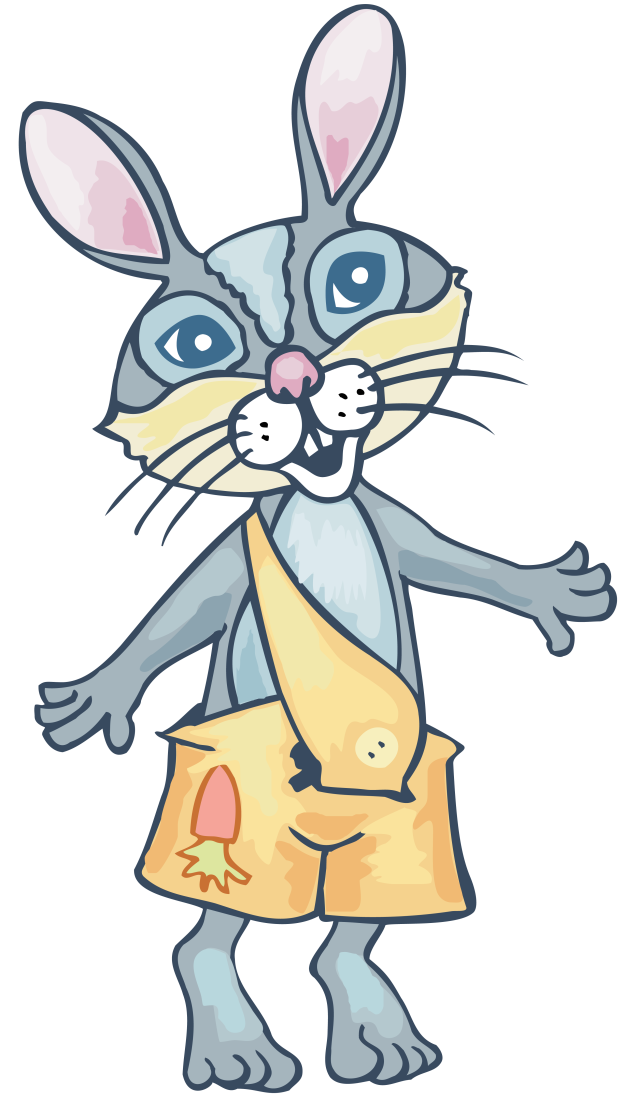 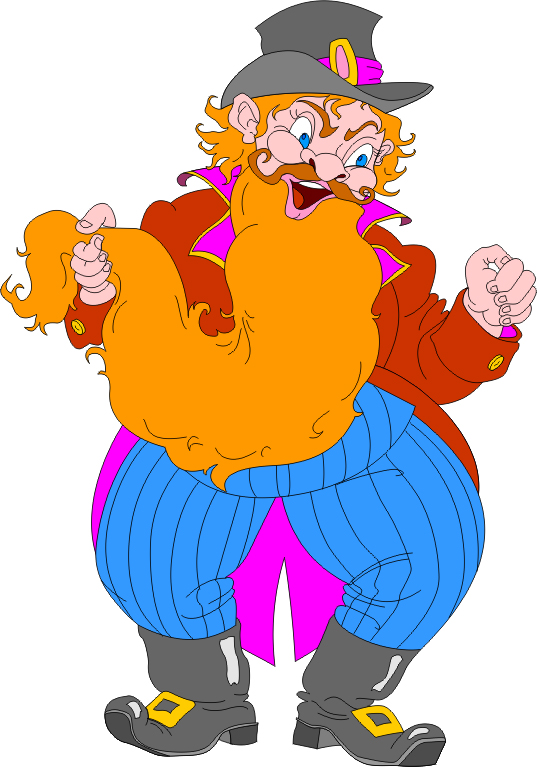 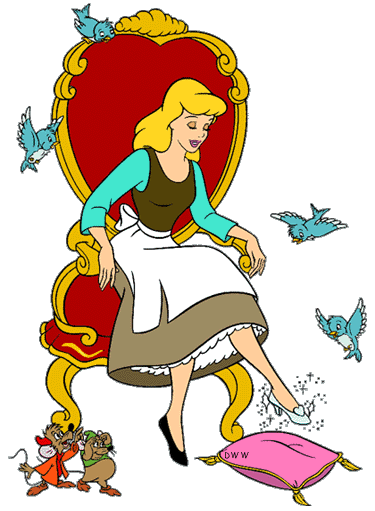 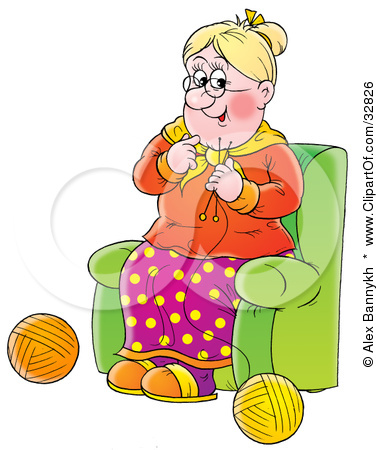 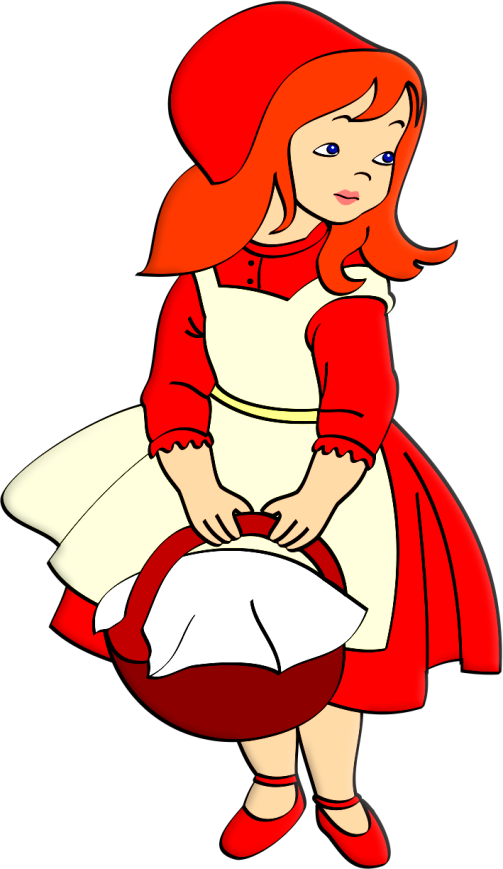 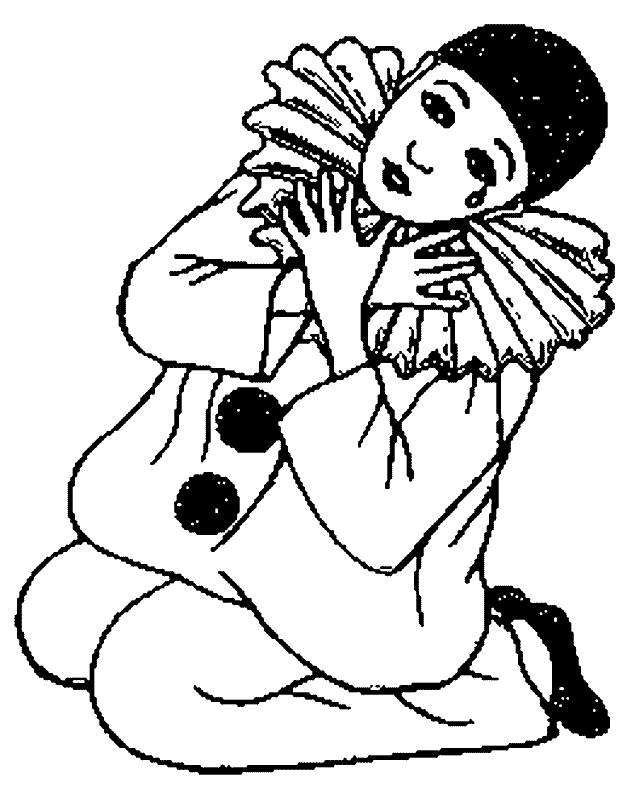 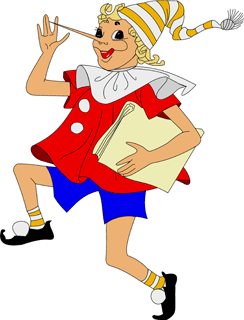 Речевой материал:1.В лесу яблоки кислые, а в саду … сладкие.2. Людоед глупый, а Кот в сапогах…. Умный.3.  Золушка трудолюбивая, а Емеля… ленивый.4. Мышка маленькая, а кошка… большая.5. Река широкая, а ручей… узкий.6. Медведь храбрый, а заяц… трусливый.7. Карабас Барабас злой, а Золушка … добрая.8. Красная Шапочка  молодая, а бабушка… старая.9. Шарль Пьеро грустный, а Буратино … веселый.